Leveraging IT for Domestic, Sexual, and Dating Violence Education and Outreach
 
ASU Clothesline Project
Dr. Alesha Durfee
Alesha.Durfee@asu.edu
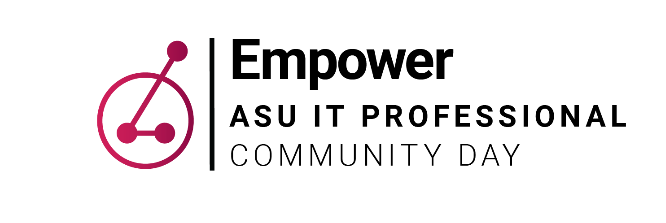 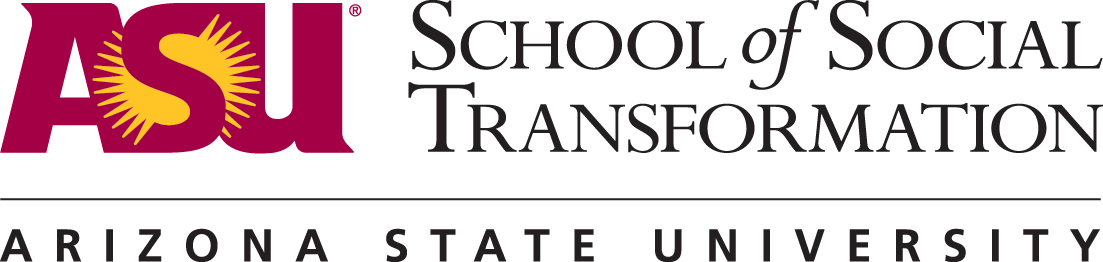 What do we mean by “domestic violence” and “sexual violence”?
Emotional & verbal abuse

Threats

Stalking

Technological abuse
Physical abuse

Coercion and Manipulation

Sexual coercion/abuse
Stem from a need for 
POWER and CONTROL
Prevalence of IPV in the United States
More than 12 million men and women in the U.S. experience some form of IPV each year
 
33% of U.S. women will be abused by an intimate partner during their lifetime

29% of U.S. men will be abused by an intimate partner during their lifetime

Most women experience multiple forms of IPV, while most men experience only physical violence
Prevalence of IPV on college campuses
21% of college students report having experienced dating violence by a current partner.  

32% experienced dating violence by a previous partner.

Over 13% of college women report they have been stalked.  Of these, 42% were stalked by a boyfriend or ex-boyfriend.
Today’s talk
What do we mean by domestic, sexual, and dating violence?

What should I do when someone discloses?

What’s the ASU Clothesline Project?

How can I leverage my IT skills for outreach, education, and intervention efforts?
Healthy Relationships
They’re important! 
What makes a healthy relationship?

SPEAK UP!
Respect your partner
Compromise
Be supportive
Respect each other’s privacy
What to do if a friend is abused:
LISTEN

Issues of power/control – respect autonomy
What are your friend’s priorities? 

Believe and validate

Respect privacy – keep confidential

REACH OUT FOR HELP!
Make a statement:
I’m glad you told me.
I believe you.
I’m sorry you had to go through that.
It’s not your fault.
No one deserves to be abused.
You are not alone.
I want you to be safe.
I want to help. Let’s work together to find resources for you.
The Clothesline Project
The Clothesline Project is a visual display of shirts 

with graphic messages and illustrations 

designed by survivors of and individuals impacted by domestic, sexual, and dating violence.
The Clothesline Project
The purpose of the project is to:

increase awareness, 

destabilize stereotypes about “victims”, 

celebrate a person’s strength to survive, and 

to provide another avenue to courageously break the silence that often surrounds these experiences.
ASU Clothesline Project
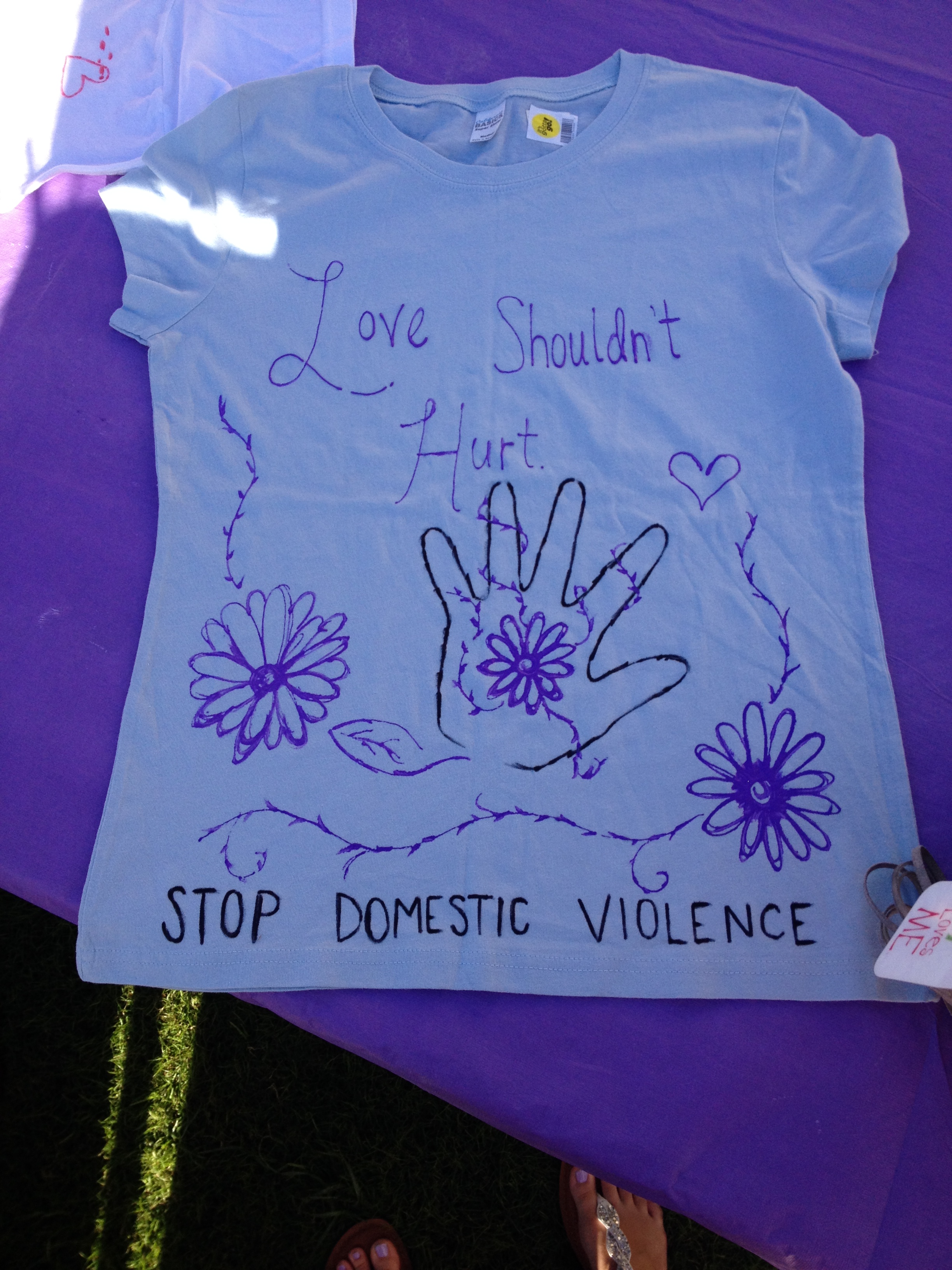 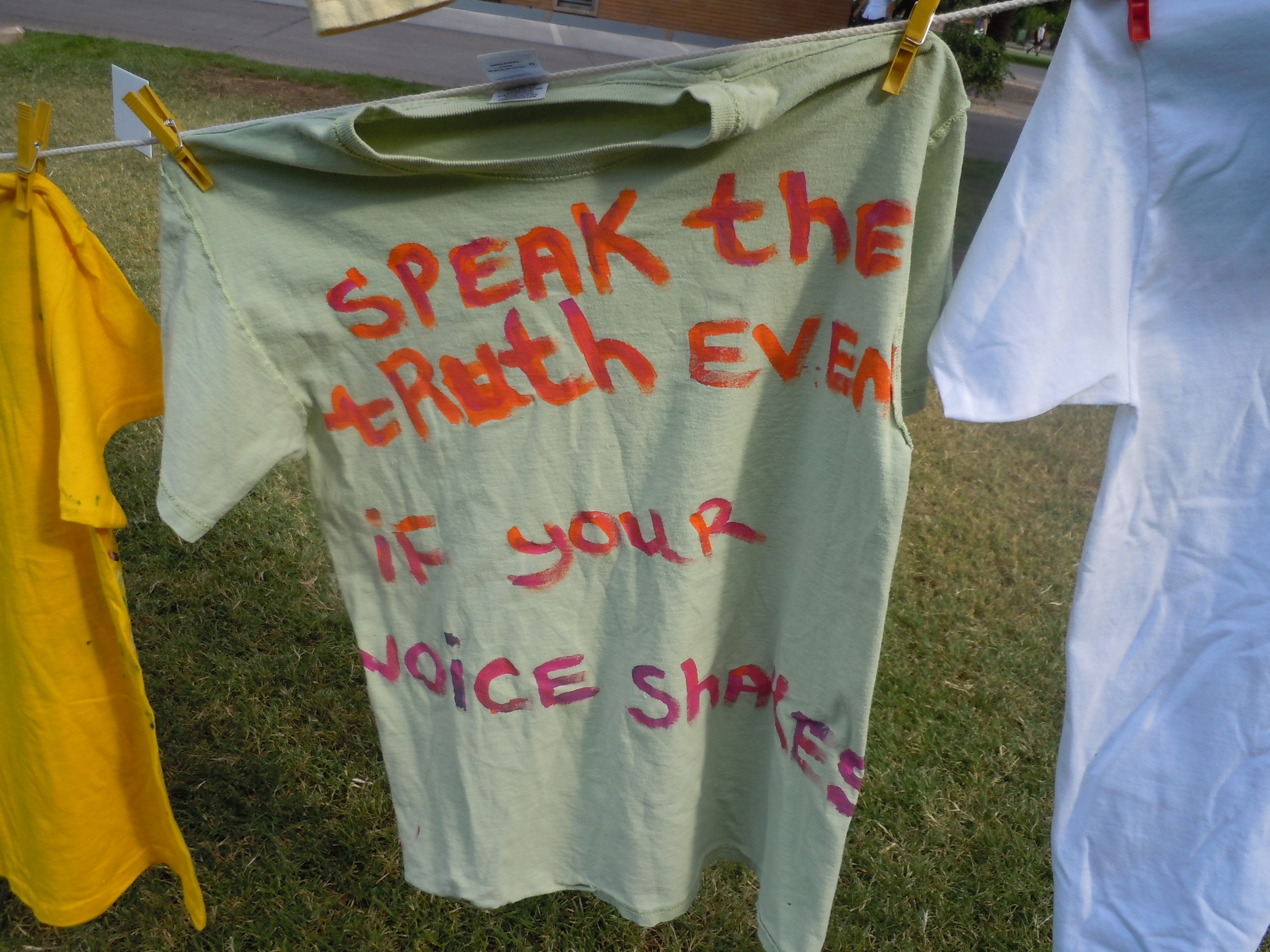 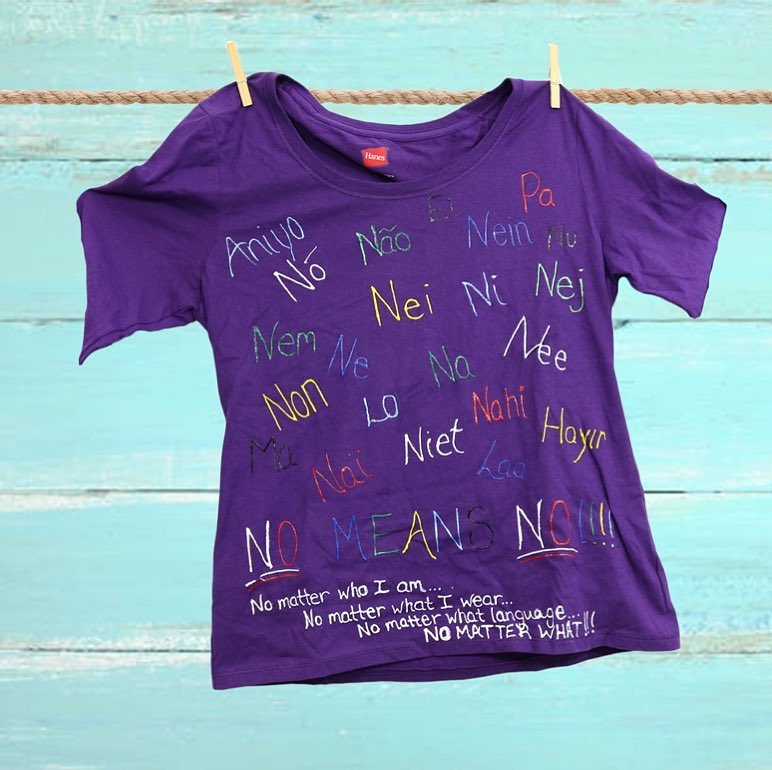 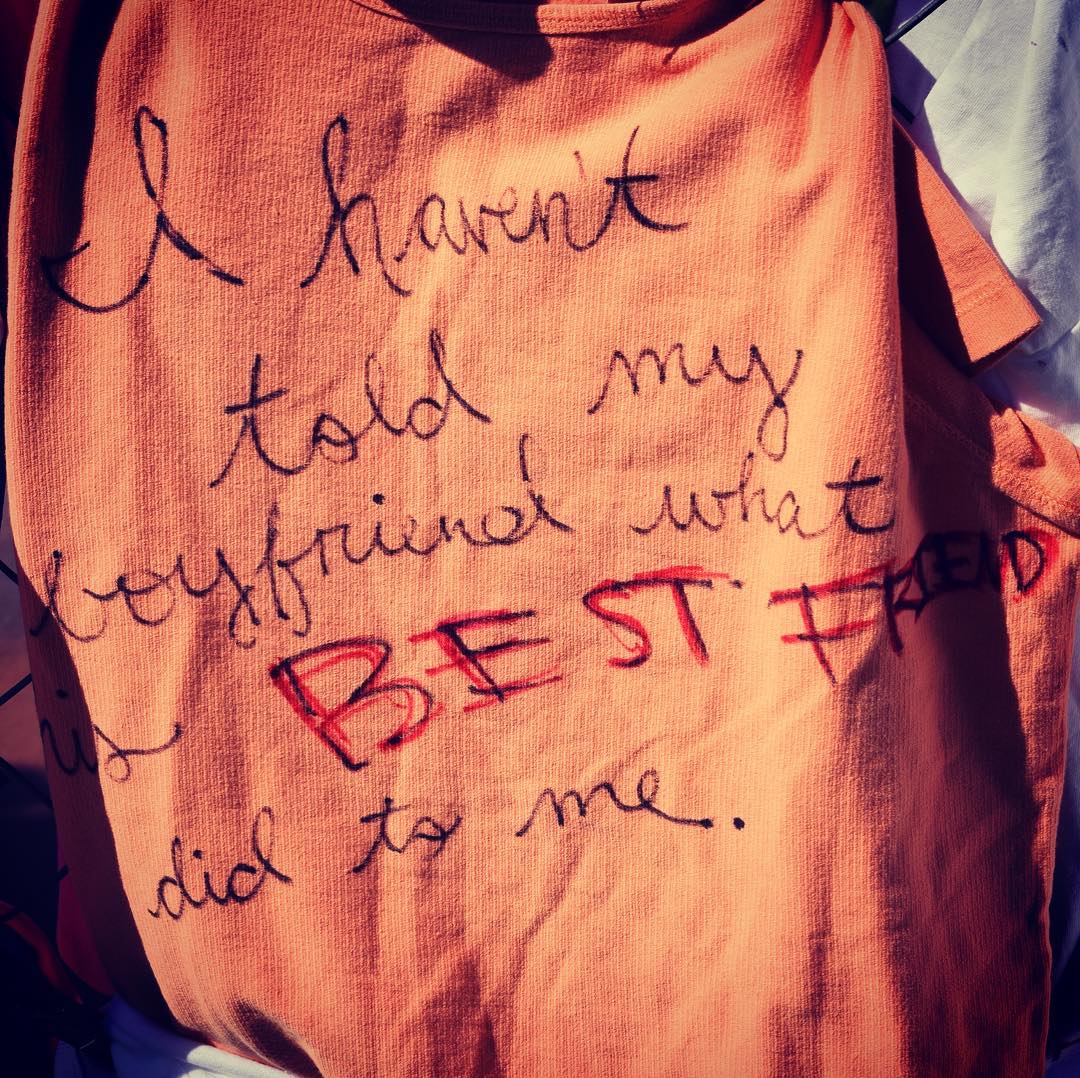 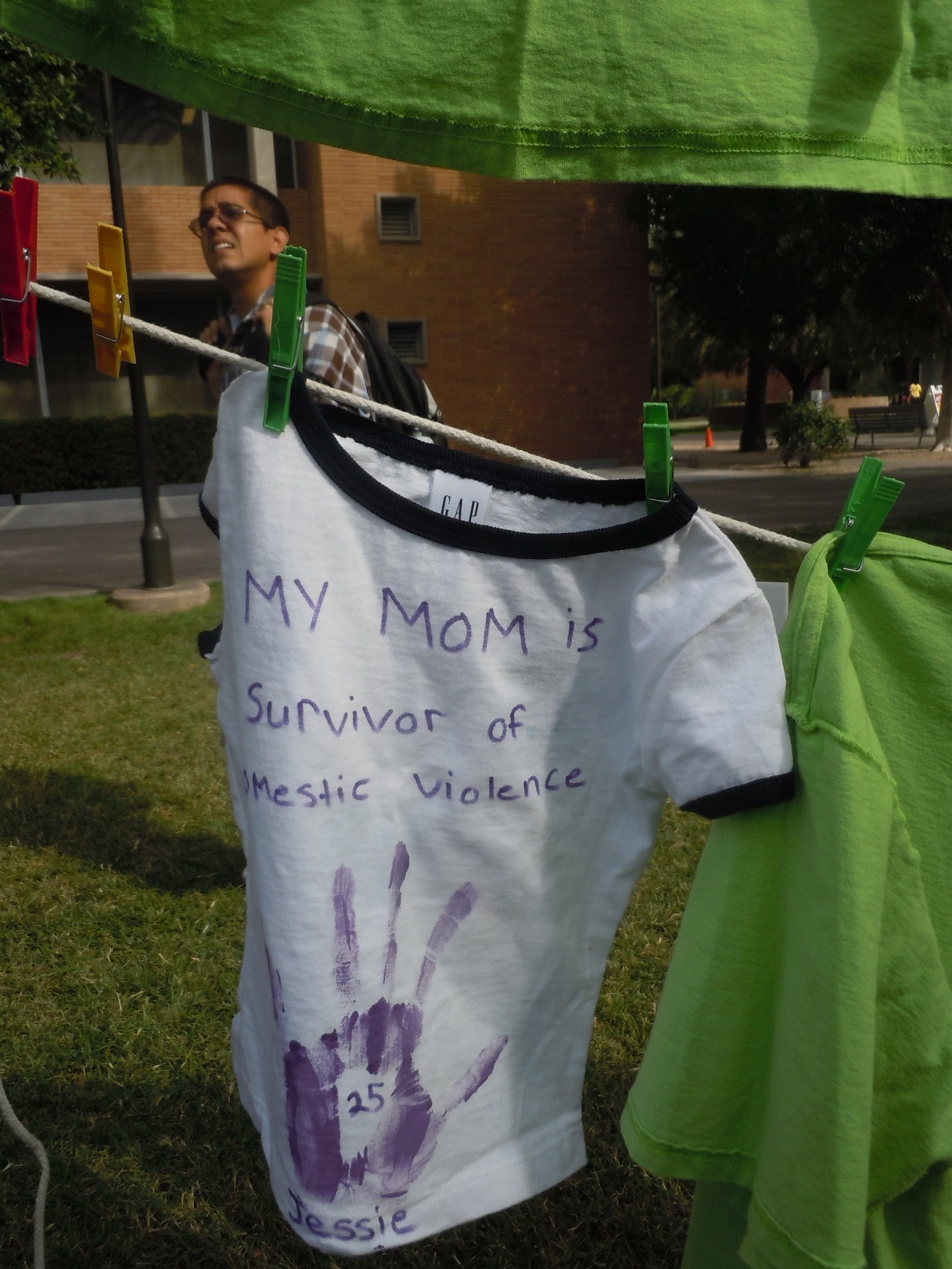 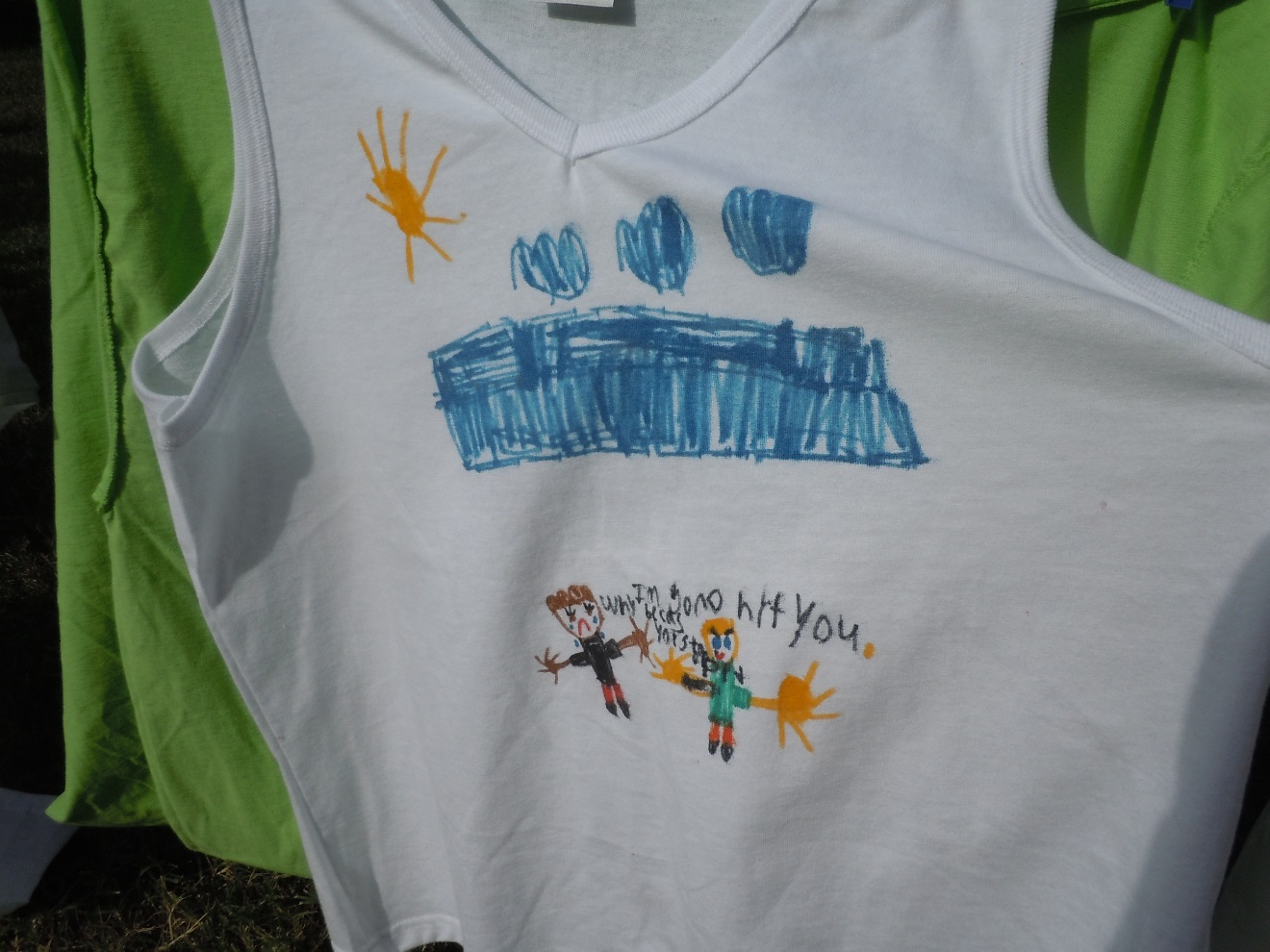 Online Outreach
Presence on Facebook, Instagram, ASU 

Effort to digitize CLP, modify in-person event

Spearheaded by Aidan Cooney (JSI MS student)—Coverdell internship

Supported by Sexual Violence Prevention
ASU Clothesline Project
Digitization Process
Benefits
Access to wider audience, including online students and community

Give people tools to host own CLP event, connect with ASU event

Provide advocacy and information 24/7, year-round

Link to online information, resources, apps
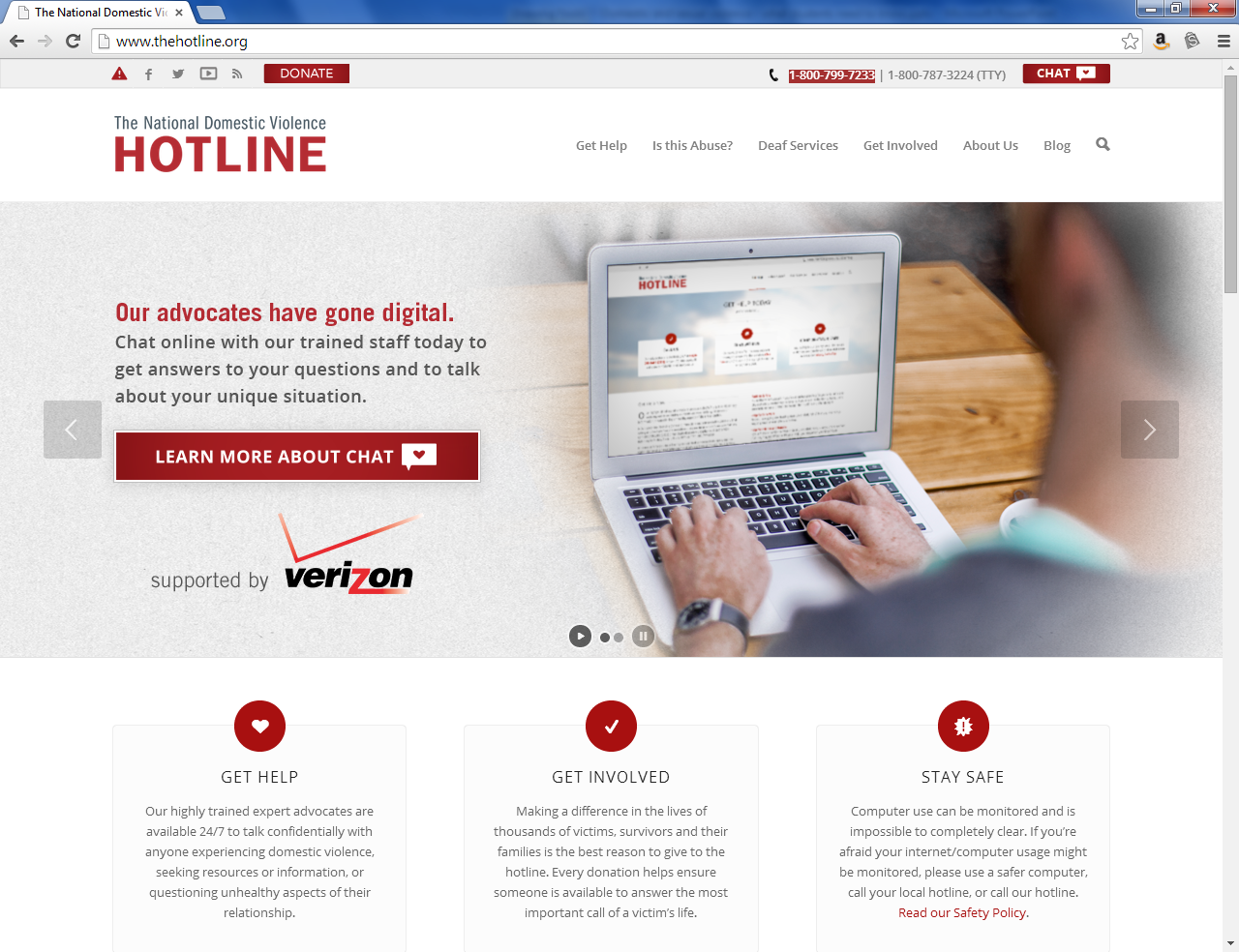 Note that they have a chat feature – you don’t have to call, you can chat online
Other Apps you can use
https://www.myplanapp.org/home

http://www.circleof6app.com/

http://www.loveisrespect.org/
Resources
National Teen Dating Violence Helplinewww.loveisrespect.org

National Domestic Violence Hotline 
	(800) 799-7233 
	http://www.thehotline.org/

RAINN (Rape, Abuse, & Incest National Network) 
	http://www.rainn.org/

GLBTQ Domestic Violence Project  	http://www.glbtqdvp.org/

National Sexual Assault Hotline 
	 (800) 656-HOPE
Challenges
Providing real-time specialized resources 
Limitations of geographic resources versus online event

Conveying sheer scope, magnitude of event

Monitoring of submissions, activity
Questions about how to get involved?
Dr.  Alesha Durfee
Arizona State University
Alesha.Durfee@asu.edu

https://sst.clas.asu.edu/clothesline-project

https://www.facebook.com/asuclotheslineproject